Extra Resources
SPE - Your Inner Entrepreneur
Student Name
has successfully completed the OCTE Sector Partner Experience
“Your Inner Entrepreneur”
Date: _______________
Signature: _______________
Your school board logo here
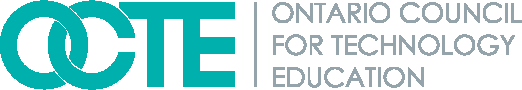 2
Resources
JA Canada
BGC Canada (French)
BGC Canada (English)
Summer Company (French)
Summer Company (English)
Regional Business Advisory Centers
Business Development Bank of Canada
French
English
3
Credits
Special thanks to all the people who made and released these awesome resources for free:
Presentation template by SlidesCarnival
Photographs by Unsplash
4
Presentation design
This presentation uses the following typographies:
Titles: Amatic SC
Body copy: Encode Sans Semicondensed
Download for free at:https://fonts.google.com/specimen/Amatic+SC
https://fonts.google.com/specimen/Encode+Sans+Semi+Condensed
You don’t need to keep this slide in your presentation. It’s only here to serve you as a design guide if you need to create new slides or download the fonts to edit the presentation in PowerPoint®
5